Funding and Other Opportunities within CUNY 
FC/LSCC Publication Support Workshop Series 


Emilie C. Boone
African American Studies
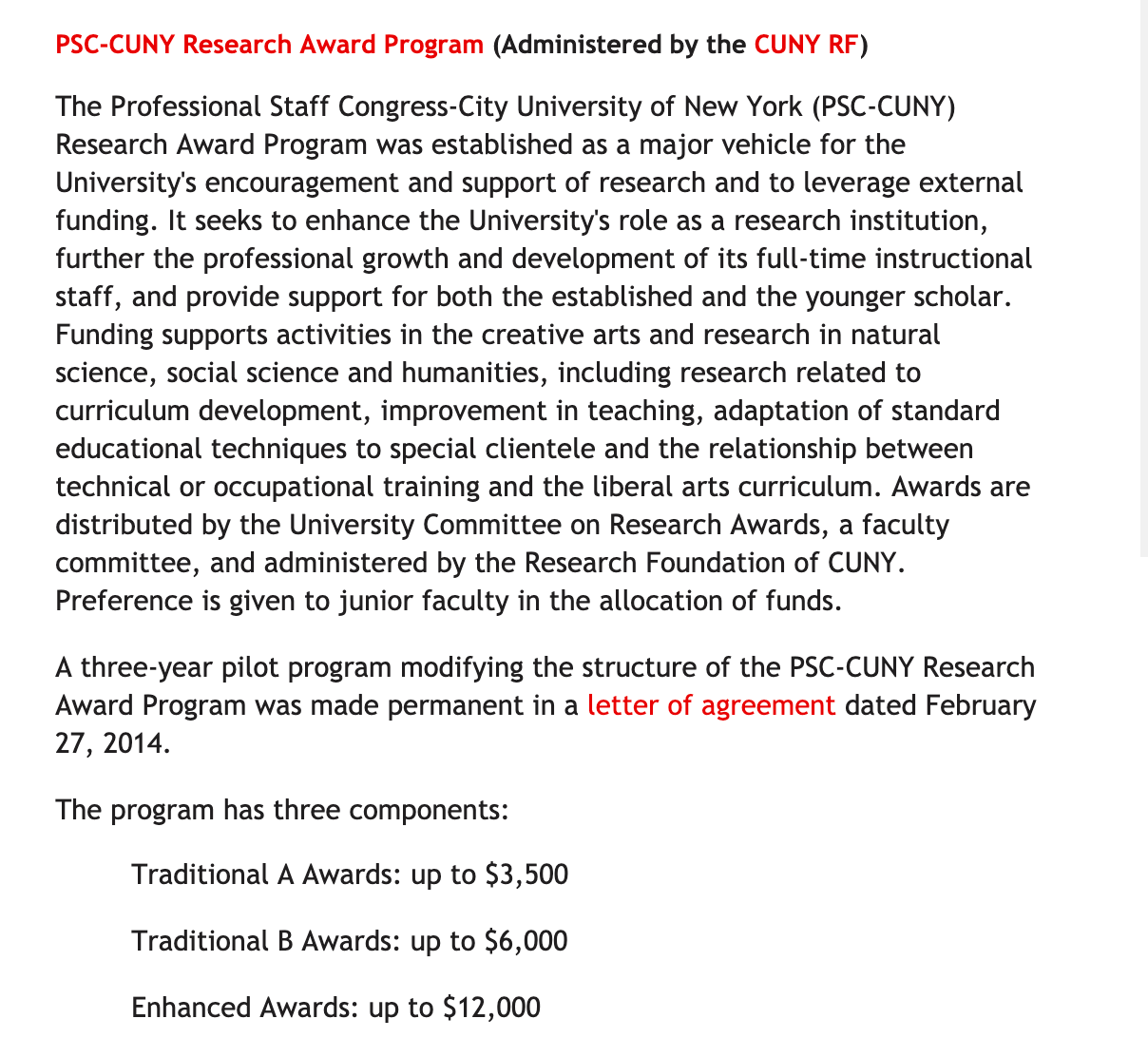 PSC-CUNY Research Award Program
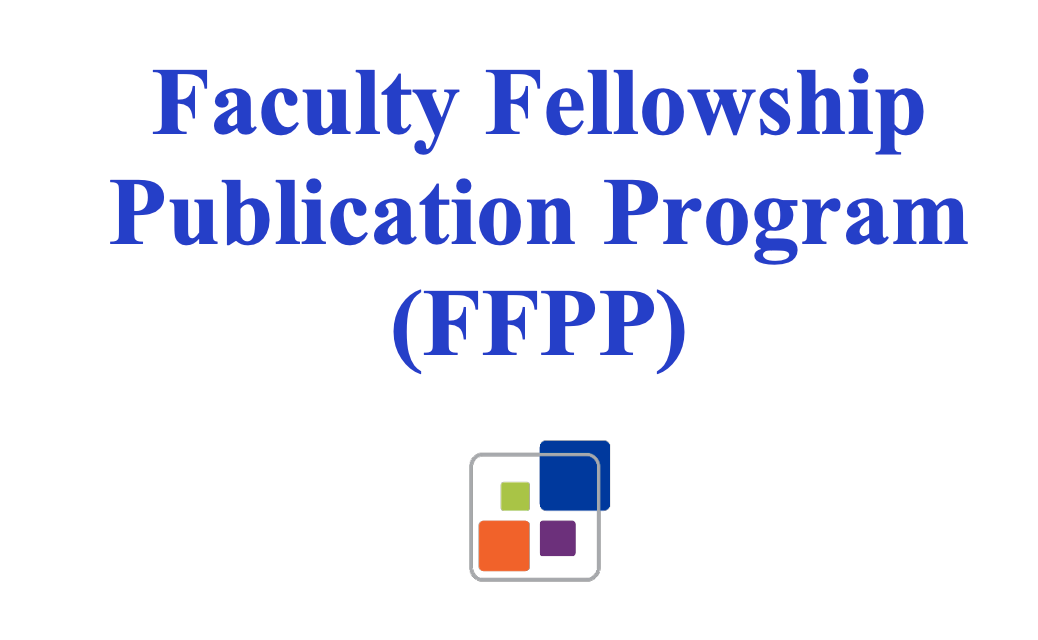 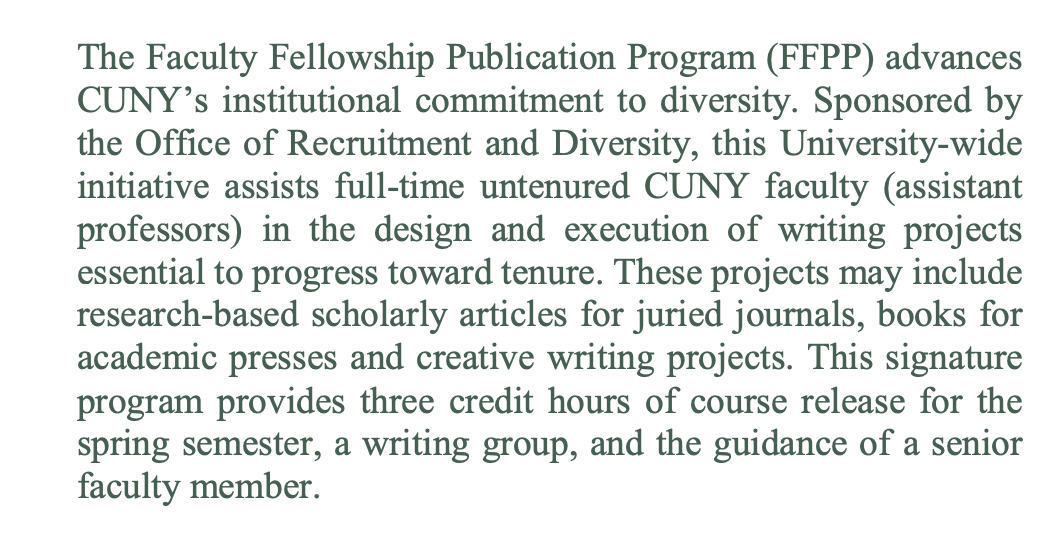 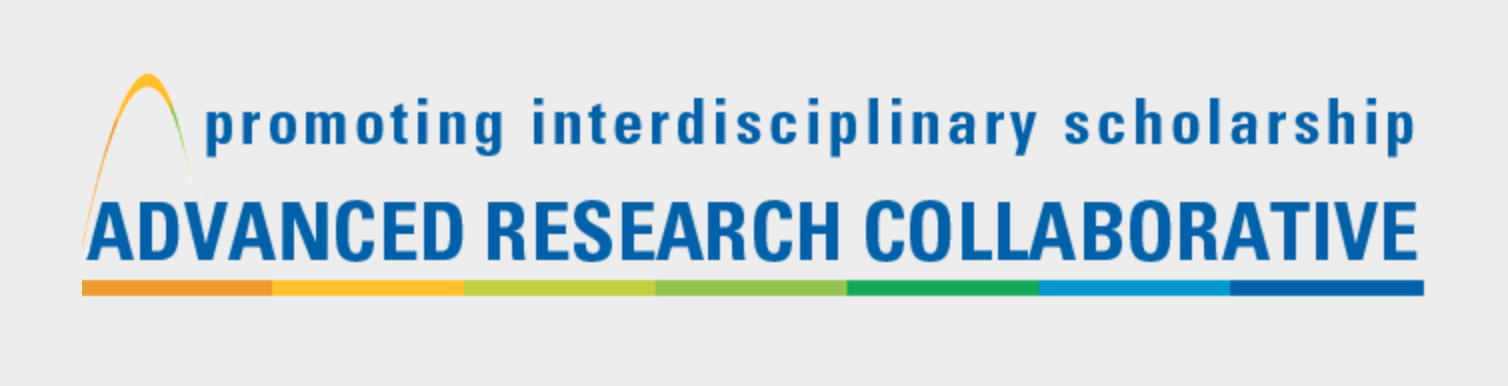 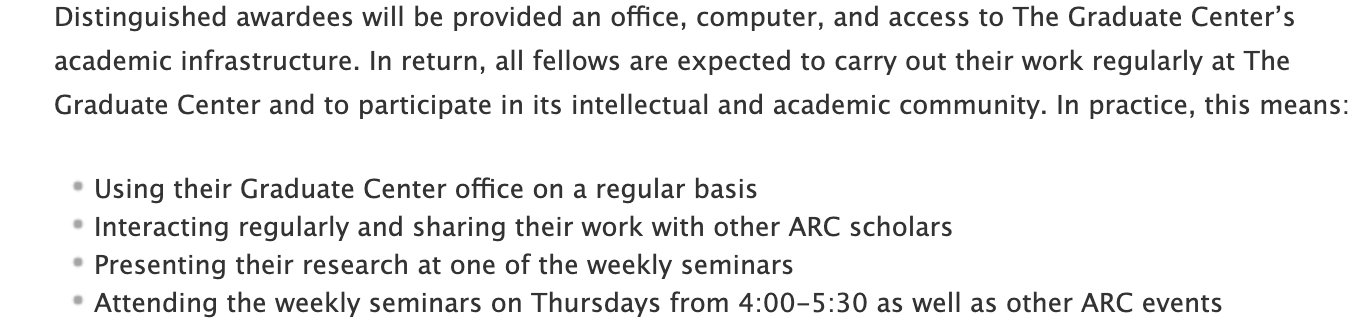 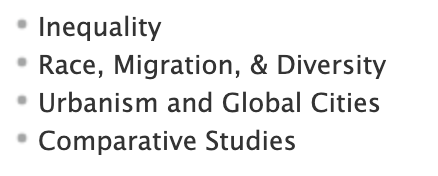 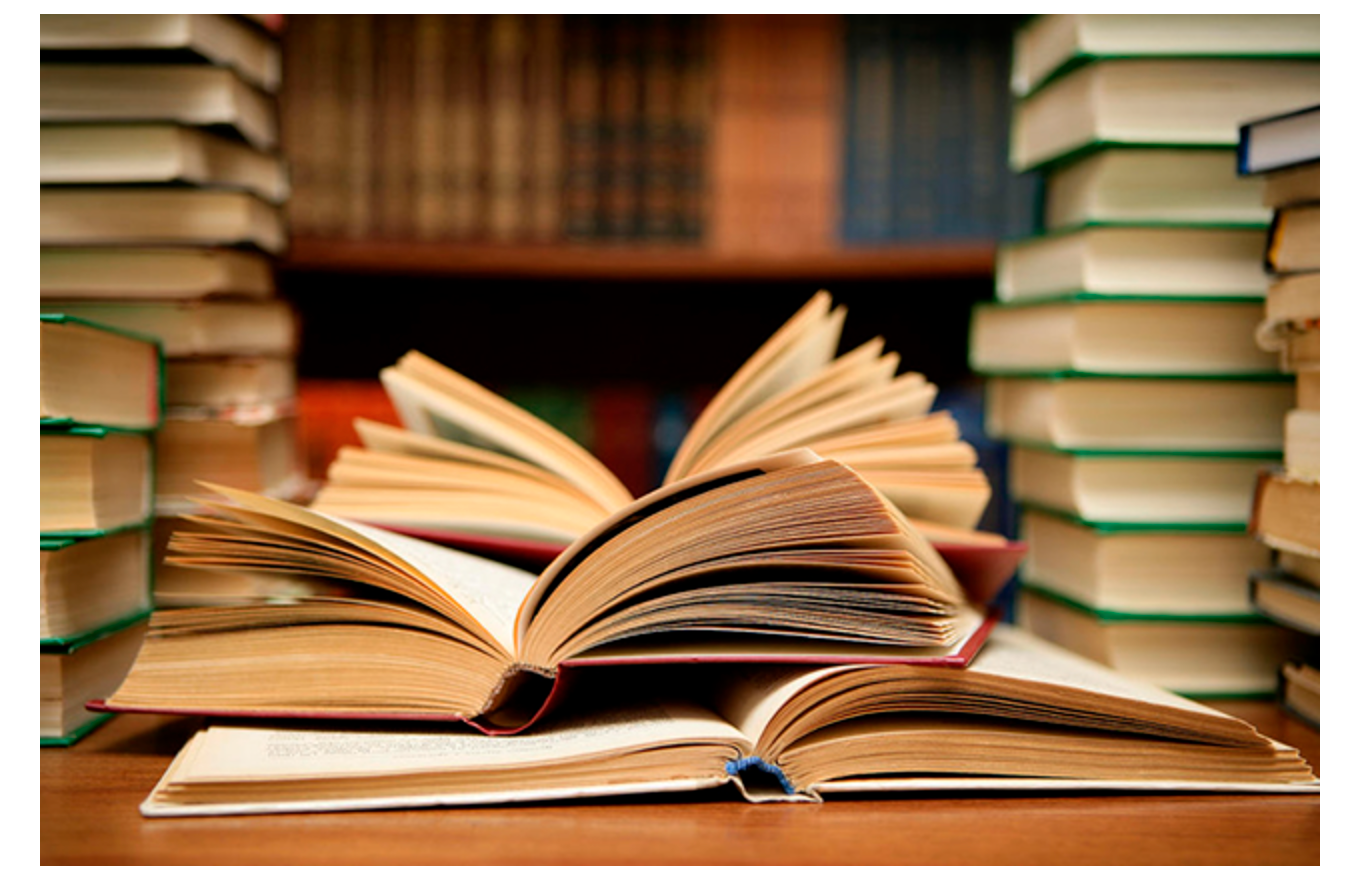 Book Completion Award
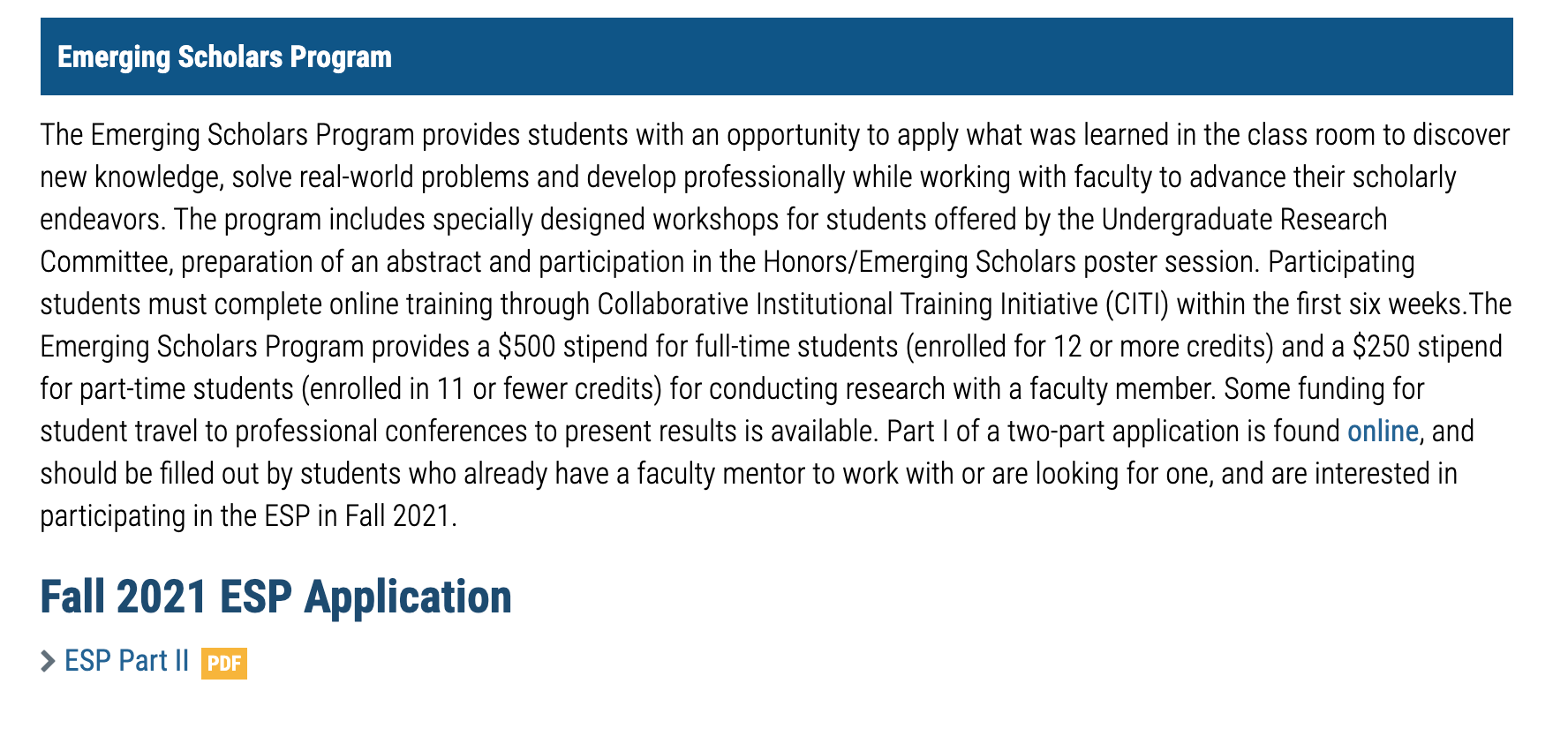 Emerging Scholars Program
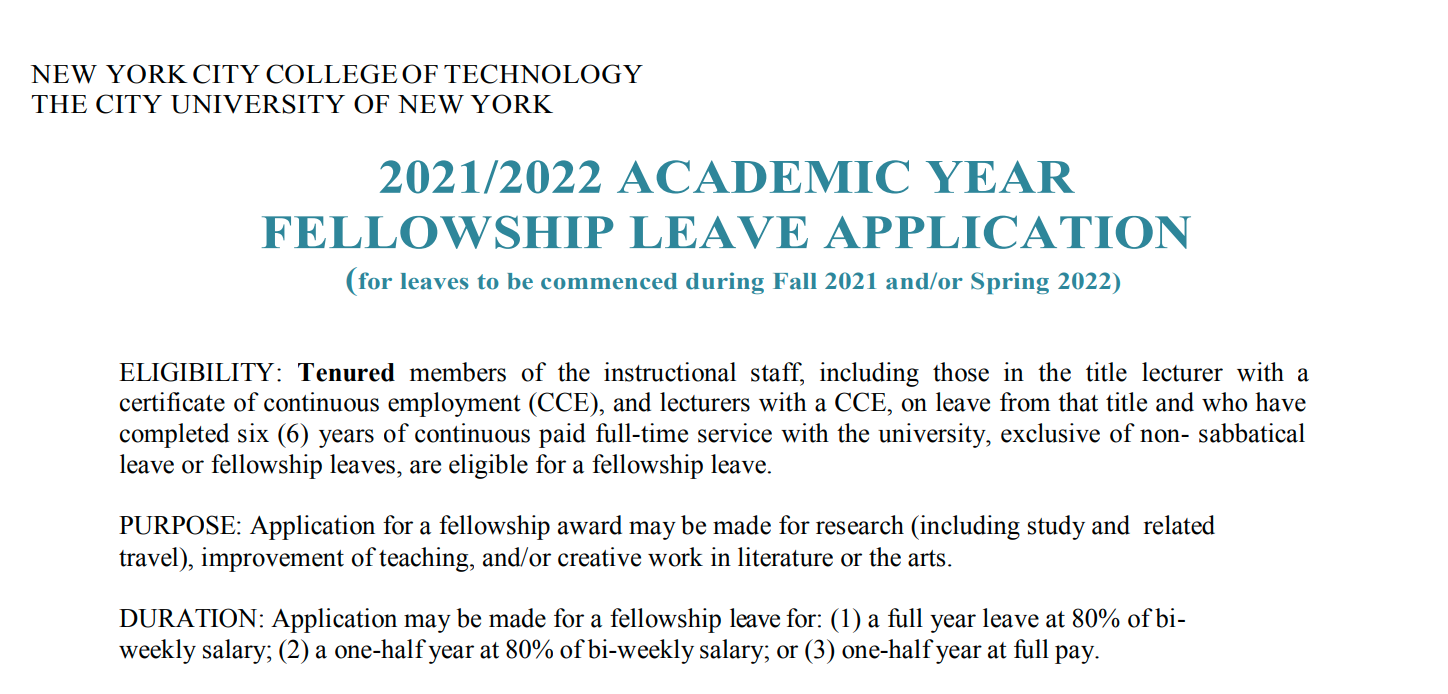 Dean’s Office
PDAC Funds
Office of Sponsored Programs
	Patty Barba Gorkhover, CRA
	Eleanor Bergonzo	Faculty Outreach Coordinators, 	Professors Viviana Acquaviva and 	Patrick Corbett